Scientific Computing lecture # 10Chapter5 – part3 For Loops (5.3)
for loops vs. while loops
2
In while 
 we ask MATLAB to execute a block of code while a certain condition is true
In for loops 
 we ask MATLAB to execute a block of code for all values in a certain vector
Usually used to execute a block of code for a certain number of times
for loop syntax
3
The template for a for loop is:
for <variable> = <vector>
    <code block>
end

How it works:
For each value in <vector>, assign the value to <variable> and execute the <code block>
Simple for loop example
4
SimpleForLoop
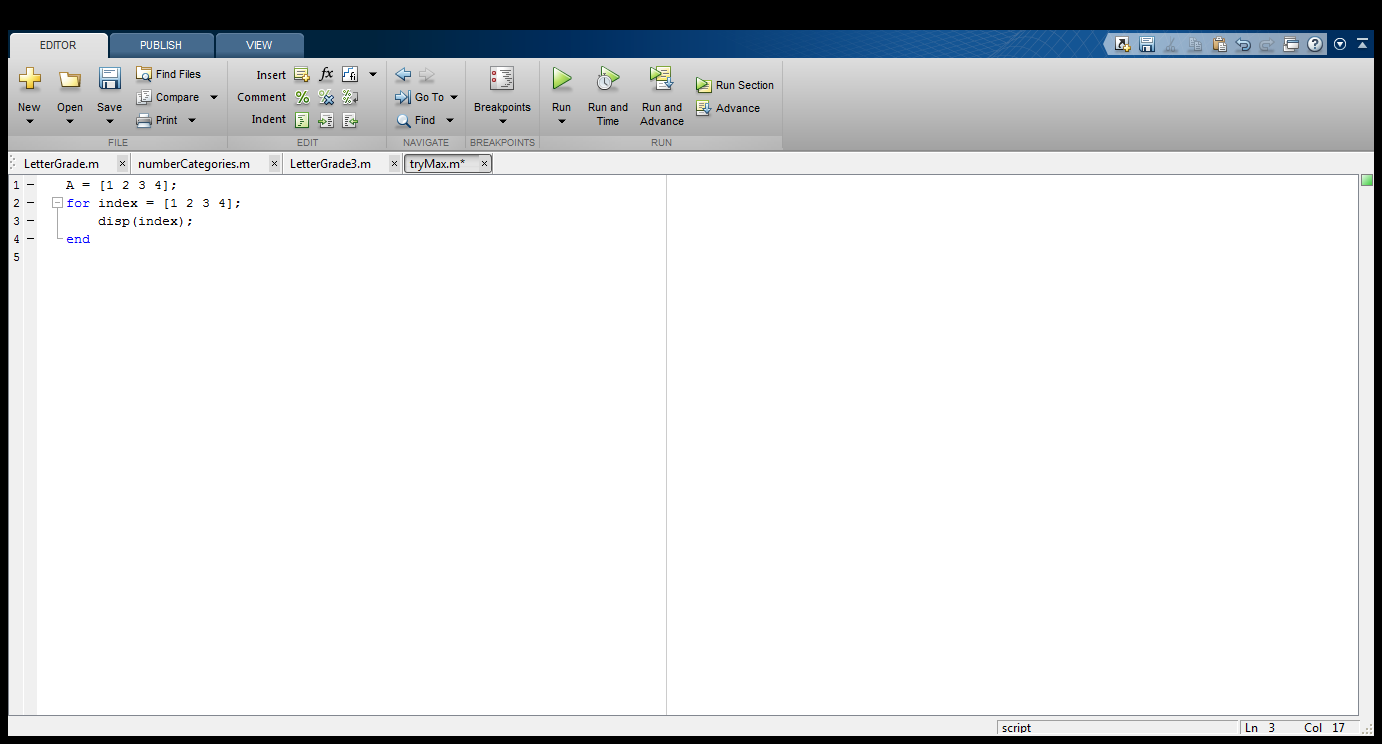 >> SimpleForLoop
Workspace
index     1
Simple for loop example
5
SimpleForLoop
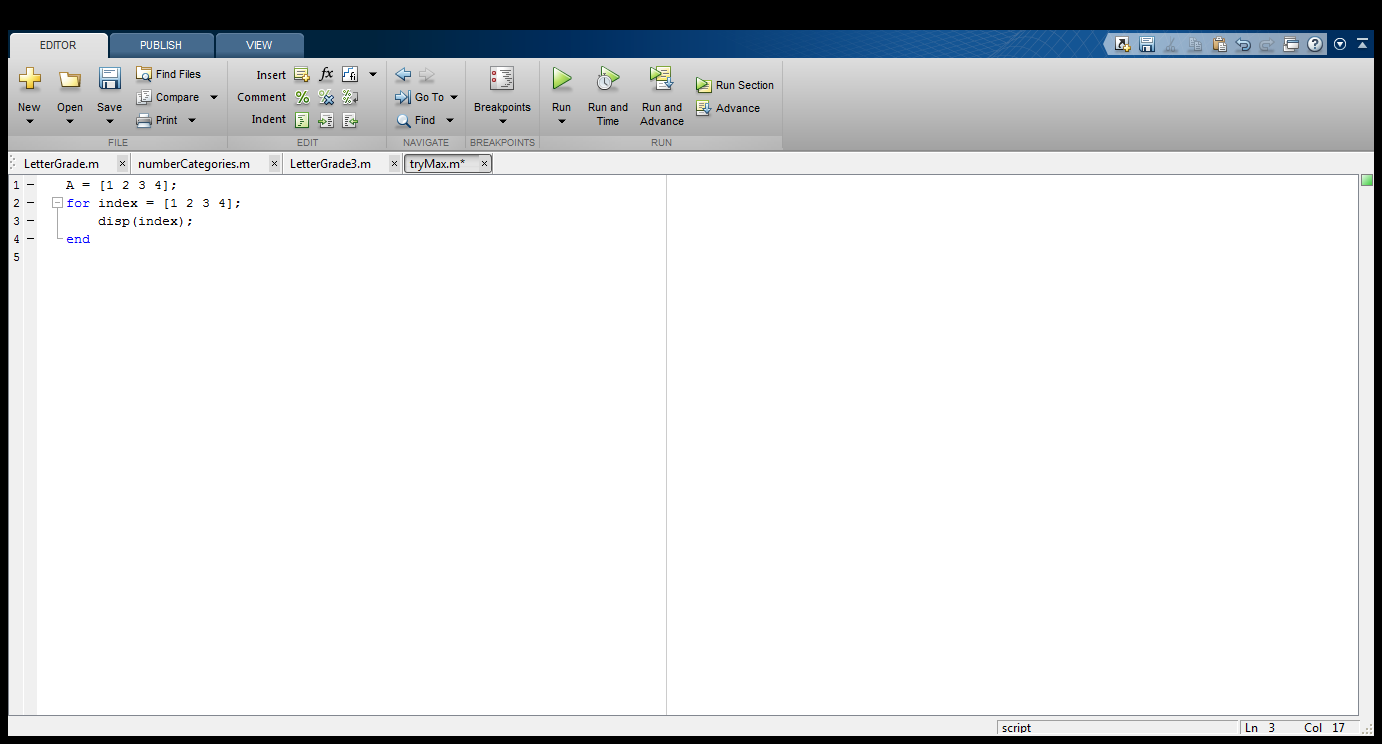 >> SimpleForLoop
1
Workspace
index      1
Simple for loop example
6
SimpleForLoop
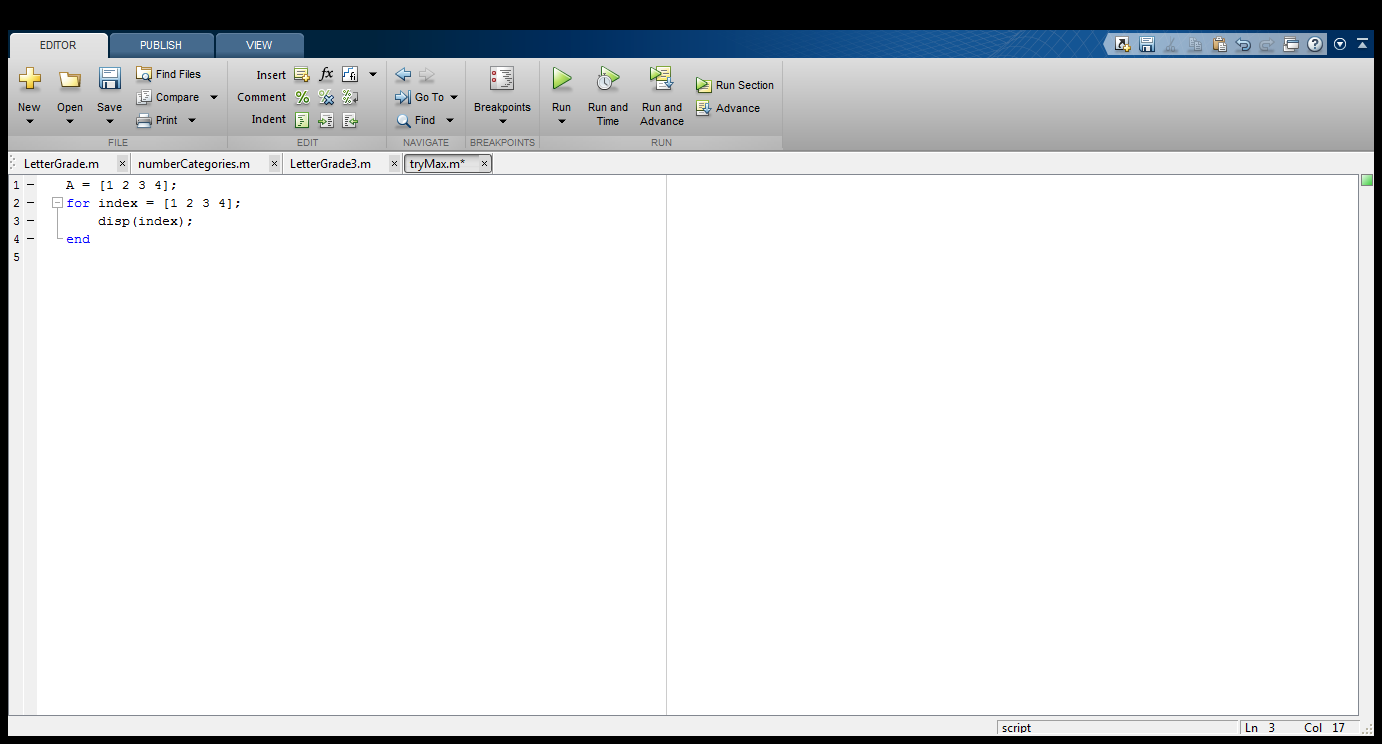 >> SimpleForLoop
1
Workspace
index      2
Simple for loop example
7
SimpleForLoop
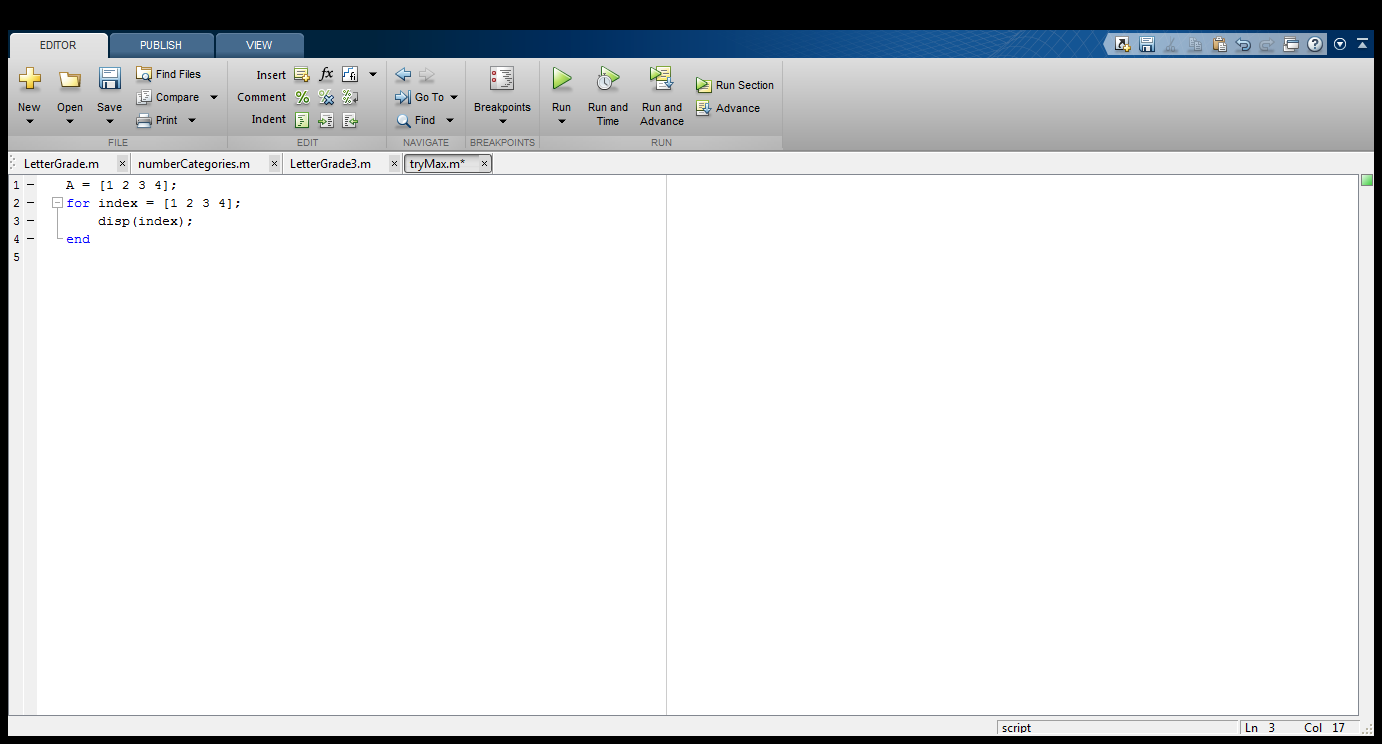 >> SimpleForLoop
1
2
Workspace
index      2
Simple for loop example
8
SimpleForLoop
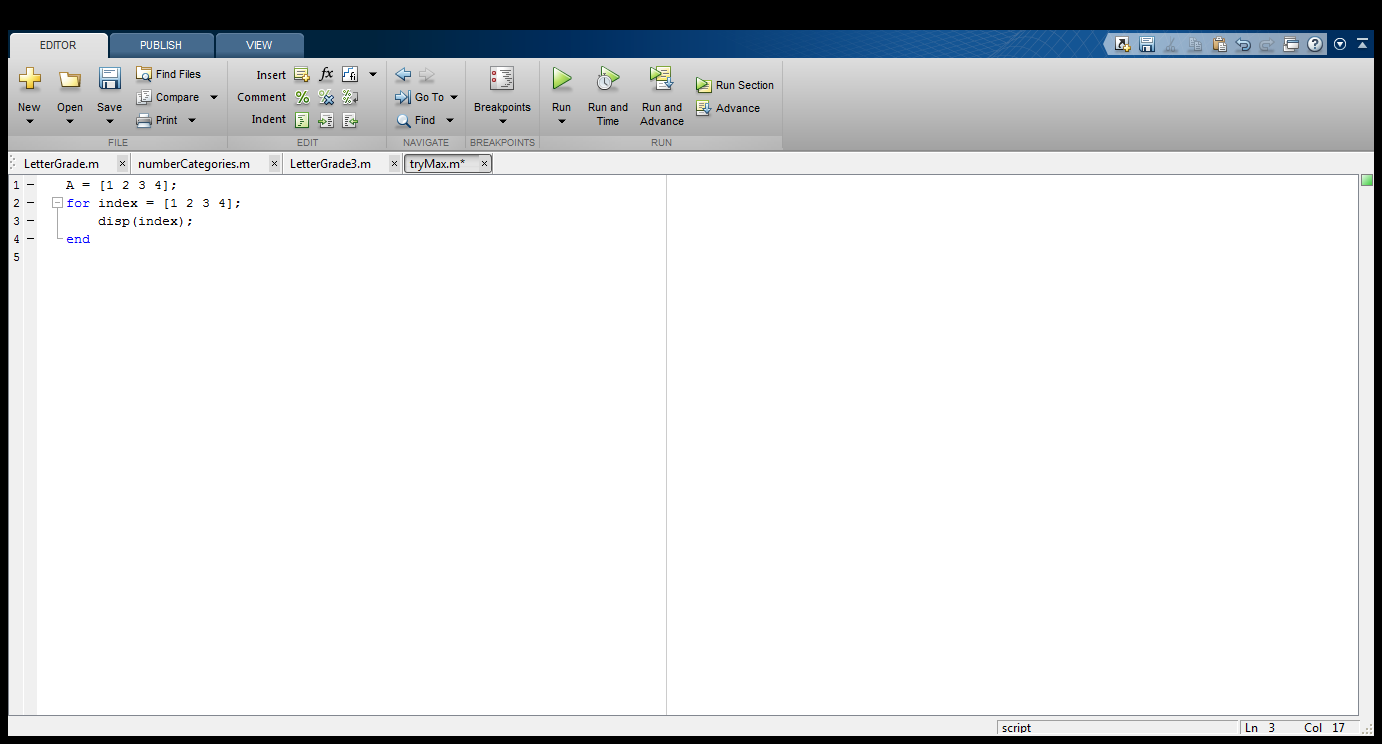 >> SimpleForLoop
1
2
Workspace
index      3
Simple for loop example
9
SimpleForLoop
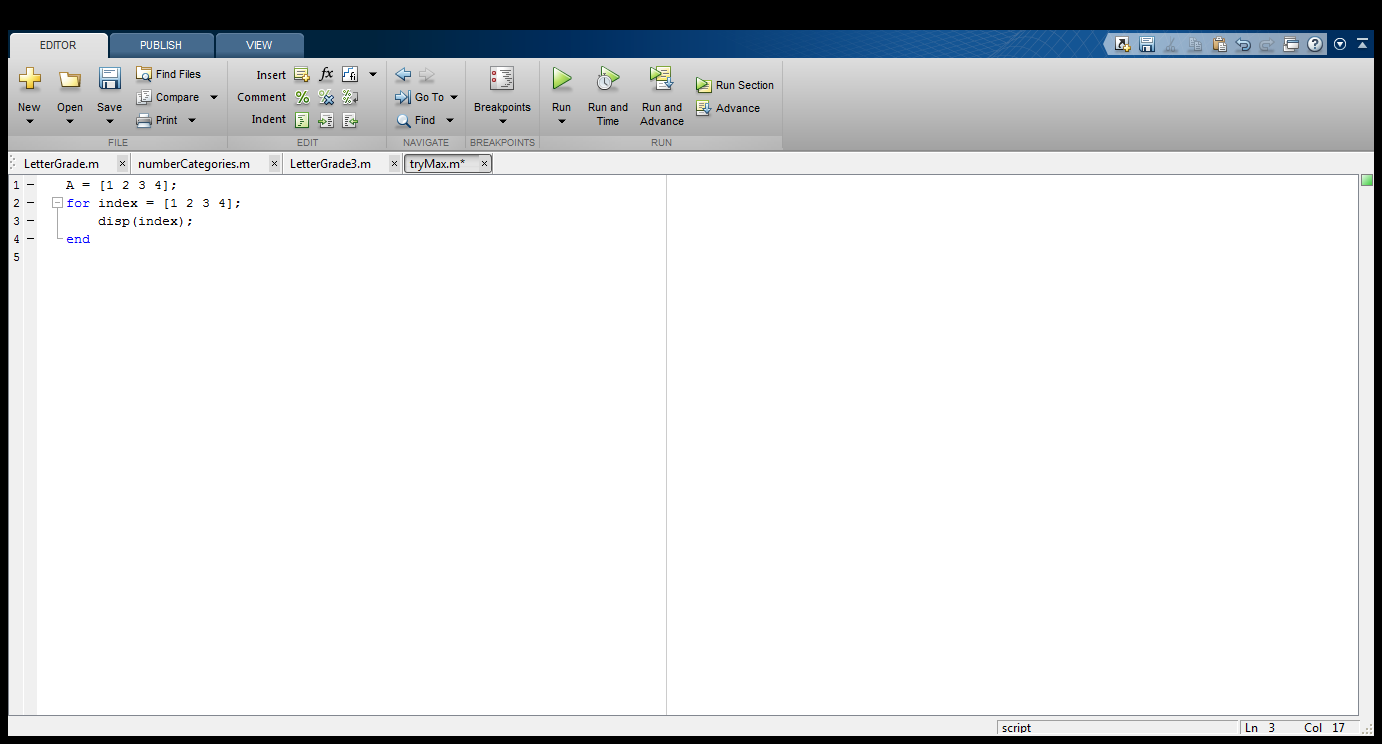 >> SimpleForLoop
1
2
3
Workspace
index      3
Simple for loop example
10
SimpleForLoop
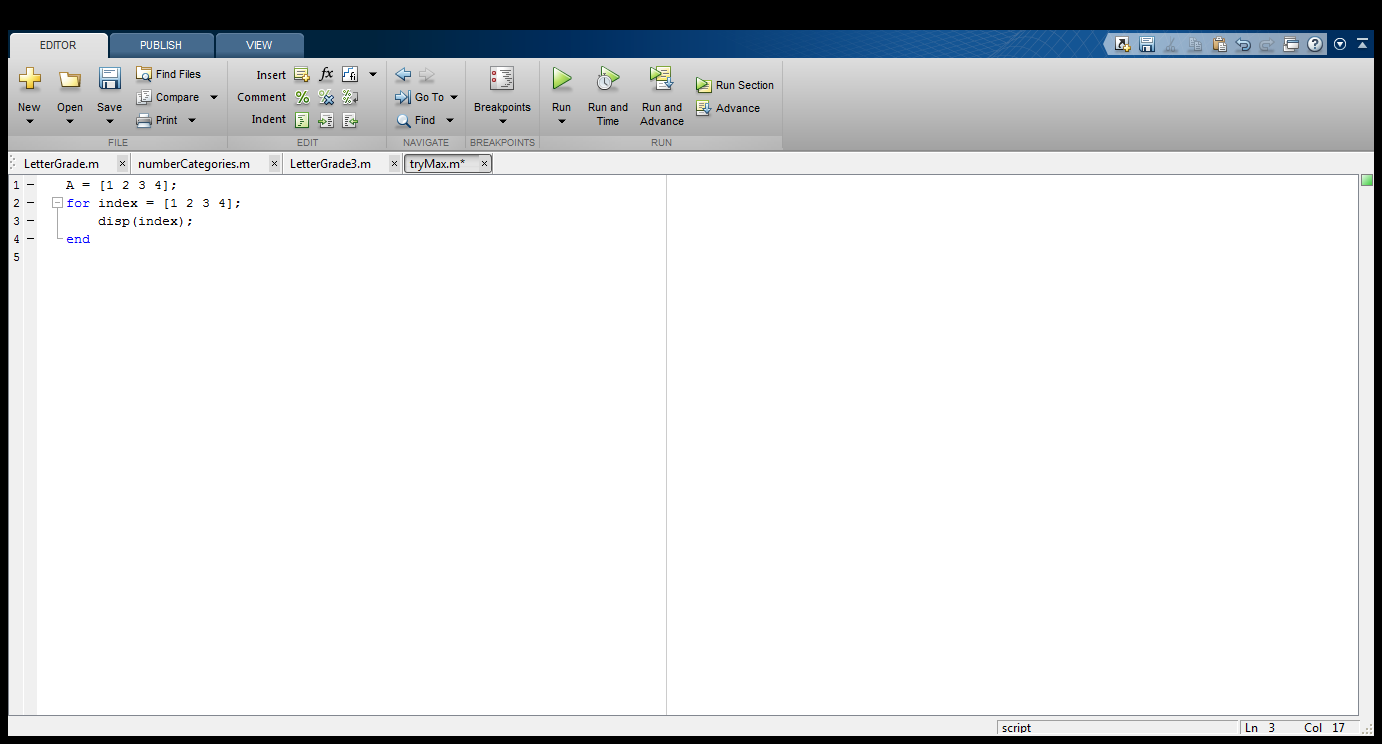 >> SimpleForLoop
1
2
3
Workspace
index      4
Simple for loop example
11
SimpleForLoop
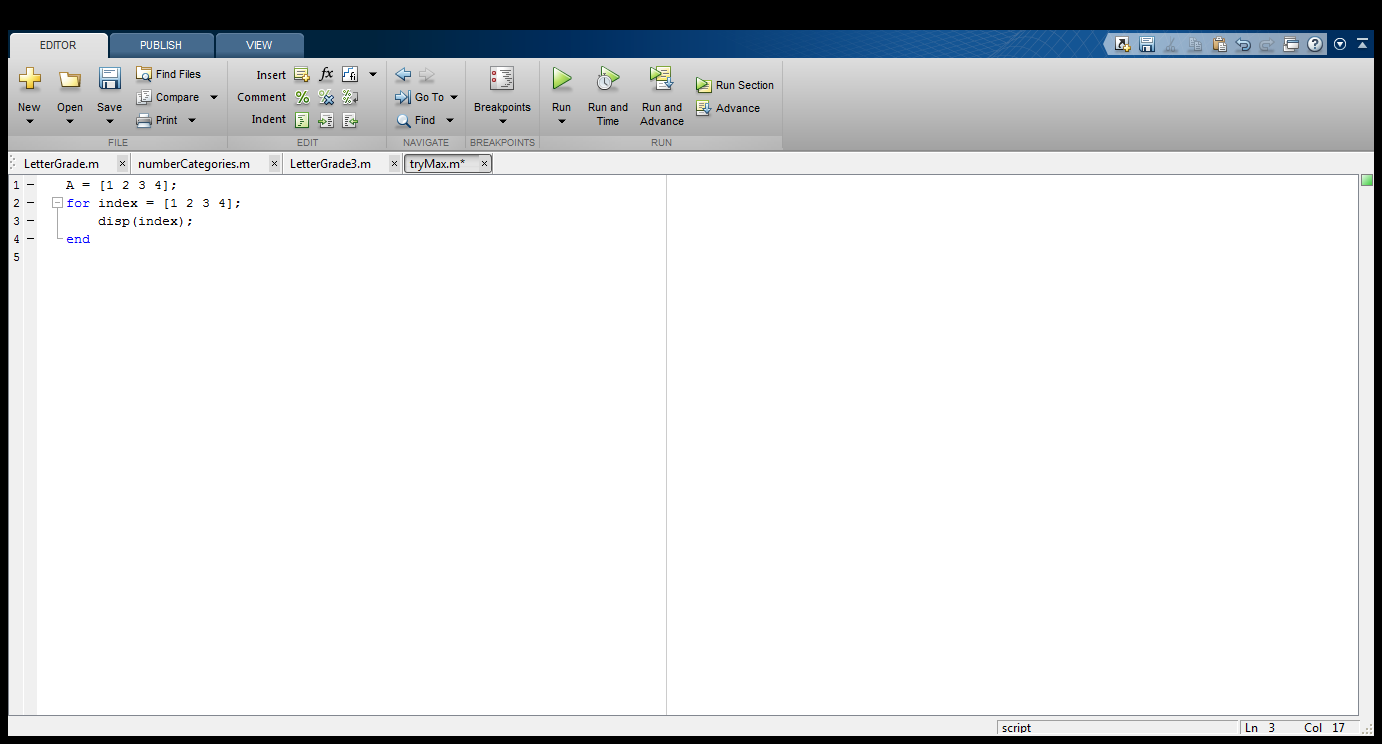 >> SimpleForLoop
1
2
3
4
Workspace
index      4
A for loop can be any of the following
12
for k= [1,3,7,8,9,11]
  disp(k)
end

for k = 1:4 
  disp(k)
end

for k = 2:0.5:3 
  disp(k)
end

for k = 0:-2:-7
  disp(k)
end
k takes on the values one by one
Implied increment of 1
Values of k : 1   2   3   4
real number increment
Values of k: 2   2.5   3
Negative increment
Values of k: 0   -2   -4   -6
A for loop can be any of the following
Outputs
13
1
3
7
8
9
11
for k= [1,3,7,8,9,11]
  disp(k)
end

for k = 1:4 
  disp(k)
end

for k = 2:0.5:3 
  disp(k)
end

for k = 0:-2:-7
  disp(k)
end
1
2
3
4
22.50003
0-2-4-6
14
14
Do we have to use the loop index inside the loop?
	No – sometimes it just serves as a counter

Example 2:
A program used in printing flyers that reads a number n and prints the phrase ‘Welcome Huskies’ n times
Example 2
Write a program, in MATLAB editor, used in printing flyers that reads a number n from the user and prints the phrase ‘Welcome Huskies’ n times






k is not used in the loop body!
n = input(‘Enter the number of lines’);
% prints a greeting n times
for k= 1:n
   % print the greeting
   disp('Welcome Huskies')
end
Example 3
16
16
Write a program in MATLAB editor to Calculate the average of 4 numbers
% Average 4 numbers from user input
n= 4; % number of data values
total = 0;
for k= 1:n
   % read and process input value
   num= input('Enter a number: ');
   total= total + num;
end

avrg = total/n; % average of n numbers
fprintf('Average is %f\n', avrg)
Initialize your variables in which the total will be accumulated
Another way !
17
17
Write a program, in MATLAB editor to save the values entered by the user in a vector of values then use the built in function mean() !
The loop is used to read the values
% Average 4 numbers from user input
n= 4; % initialize the number of data values
numbers = [];
for k= 1:n
   % read and save input value
   num= input('Enter a number: ');
   numbers = [numbers num]
end
avrg = mean(numbers);   % average of n numbers
fprintf('Average is %f\n', avrg)
Example 4
18
Write a program in MATLAB  editor, to print a two column table. The first column is a vector A that consist of numbers between 1 and 10 , and their square roots in the second column. Use fprintf inside a for loop for better control of the order in which elements are printed.
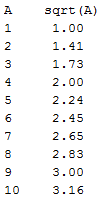 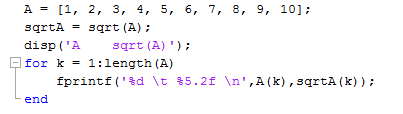 returns the number of 
elements in A
Send the values 2 at a time
Any Questions